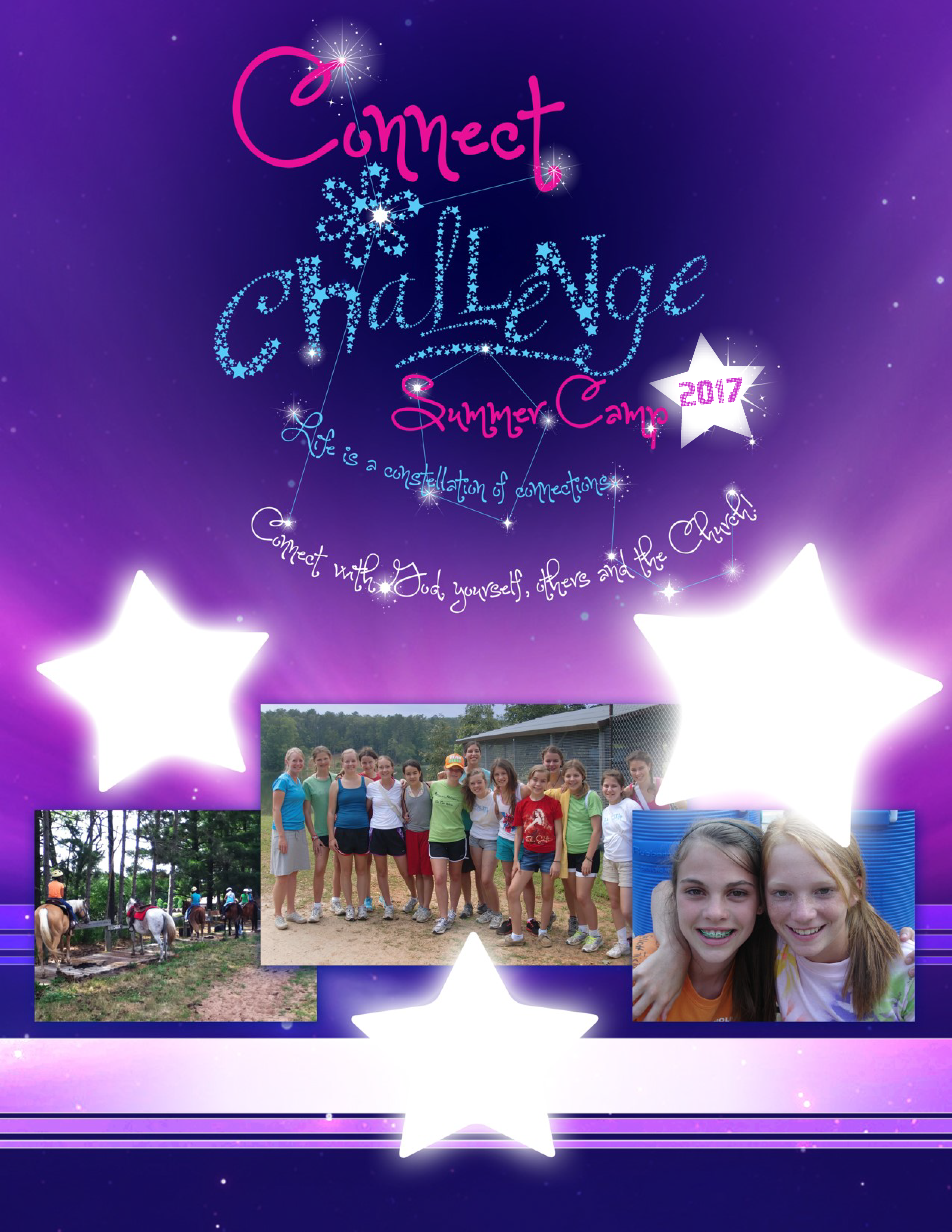 Month # -
Month #, 
2017
powered  by
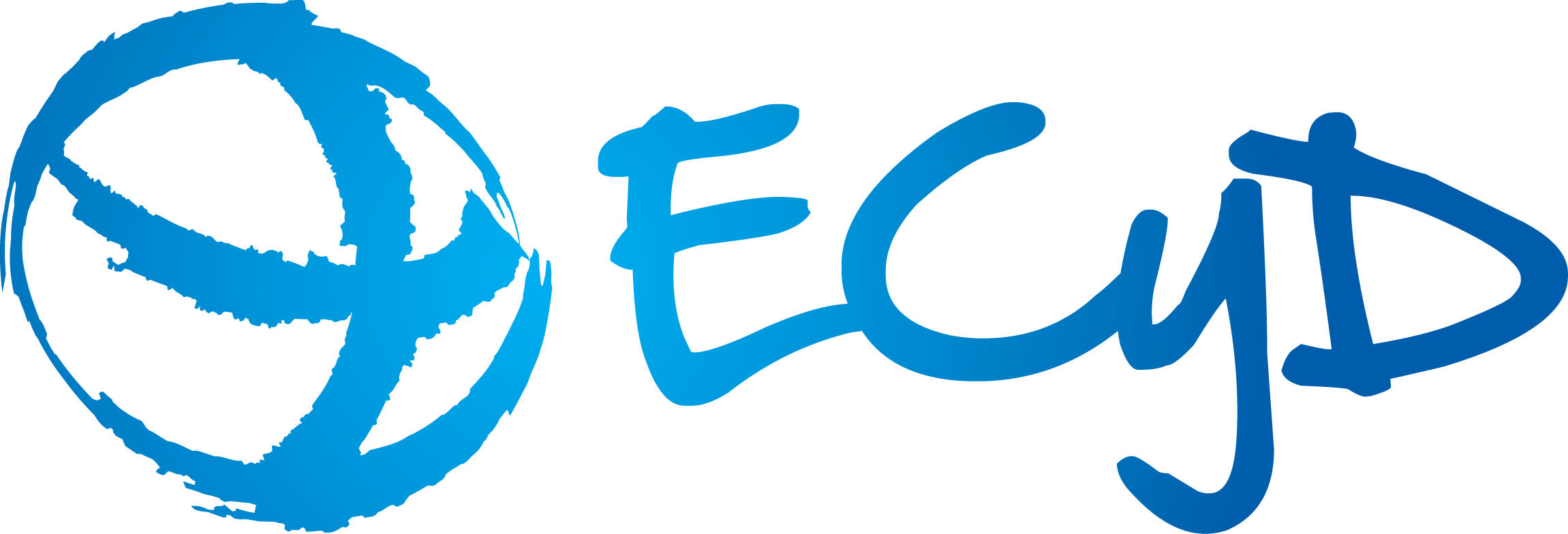 Camp Location  City and State
“Today in the midst of the many shooting stars in the world,  
follow the bright star of Jesus!”
– Pope Francis
FOR MORE INFORMATION
Enter Contact Information Here